SPATIAL DATABASES
LECTURE 7th 
Μοντέλα και Δομές Χωρικών Δεδομένων -
Διαχείριση με ΣΔΒΔ
Models and structures of Spatial Data -
Ηandling with DBMS
Νικόλαος Μήτρου
Καθ. ΕΜΠ
Models and structures of Spatial Data -Handling with DBMS
Περιεχόμενα (Topics)
Παράσταση και Διαχείριση χωρικών δεδομένων (γενικά)
Γενικευμένοι τύποι δεδομένων και απλές οντότητες κατά OGC (Abstract data types and simple features according to OGC)
Μοντέλα απλών χαρακτηριστικών (models of simple features)
Βασικές πράξεις/λειτουργίες (basic functions/operations)
Τοπολογικές Συσχετίσεις (Topological relationships)
Έλεγχος Τοπολογικών Συσχετίσεων (check of   ”      )
Χωρικοί Τελεστές (spatial operators)
Γεωμετρικοί τύποι σε μορφή  SQL Text (Geometry types)
Ερωτήματα με χωρικό JOIN (Queries with spatial JOIN)
Αναφορές (References)
Παράσταση & Διαχείριση Χωρικών Δεδομένων(Modeling and handling of spatial data)
Α. Xωριστοί πίνακες στοιχείων στο Σχεσιακό Μοντέλο
 (separate element tables in the relational model)
polygon
edge
1..*
Επίπεδα γεωμετρικά ή γεωγραφικά στοιχεία
1..2
Επίπεδα γεωμετρικά ή γεωγραφικά αντικείμενα συσχετίζονται με ένα ή περισσότερα πολύγωνα
Κάθε πολύγωνο απαρτίζεται από ένα σύνολο πλευρών (ή ακμών, τρεις ή περισσότερες). Κάθε πλευρά συμμετέχει στην περίμετρο ενός ή δύο μη επικαλυπτόμενων πολυγώνων
Κάθε ακμή ορίζεται από ακριβώς δύο σημεία. Κάθε σημείο συμμετέχει στον ορισμό δύο ή περισσότερων ακμών
3..*
point
2..*
+x : double
+y : double
2
Παράσταση & Διαχείριση χωρικών δεδομένων (συνέχεια)
Μειονεκτήματα (Disadvantages)
Η διαχείριση χωρικών δεδομένων σε ΣΒΔ, ως συμβατικών πινάκων της ιεραρχίας <πολύγωνο><ακμή><σημείο>, όπως σε προηγούμενα παραδείγματα, είναι πολύπλοκη και επιρρεπής σε λάθη (complicated and error-prone)
Τα ερωτήματα ενημέρωσης και αναζήτησης είναι πολύπλοκα (complex queries)
Όλοι οι υπολογισμοί πρέπει να γίνουν στο πρόγραμμα εφαρμογής -εκτός συστήματος διαχείρισης. Οποιαδήποτε αναδόμηση των δεδομένων επιφέρει αλλαγές στα προγράμματα εφαρμογών(All computations in the application programs. Changes in the data imply changes in the application programs)
Δύσκολη η ανάπτυξη Ευρετηρίων (Difficult indexing)
Παράσταση & Διαχείριση χωρικών δεδομένων(Modeling and handling of spatial data) (cont.)
Β. Ενσωμάτωσή τους στα ΣΔΒΔ μεκατάλληλες επεκτάσεις     (Integration into the DBMS with suitable extensions)
Εισάγονται ειδικές στήλες «γεωμετρίας» σε πίνακες θεματικών δεδομένων γεωμετρικών ή γεωγραφικών οντοτήτων (Special (Geometry columns of abstract data types)
Πλούσιο ρεπερτόριο συναρτήσεων για τις συνηθέστερες λειτουργίες και υπολογισμούς, εντός του ΣΔΒΔ
(Rich set of operations/calculations within the DBMS)
Υποστηρίζονται χωρικά ευρετήρια (support of spatial indexes)
Τα γνωστά συστήματα διαχείρισης βάσεων δεδομένων (DBMS) προσφέρουν επεκτάσεις με μια τέτοια λειτουργικότητα
 Extensions:
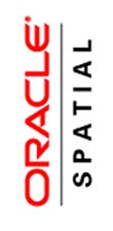 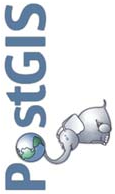 Ενσωματωμένη διαχείριση χωρικών δεδομένων(Handling spatial data integrated into the DBMS)
Example of  abstract spatial data
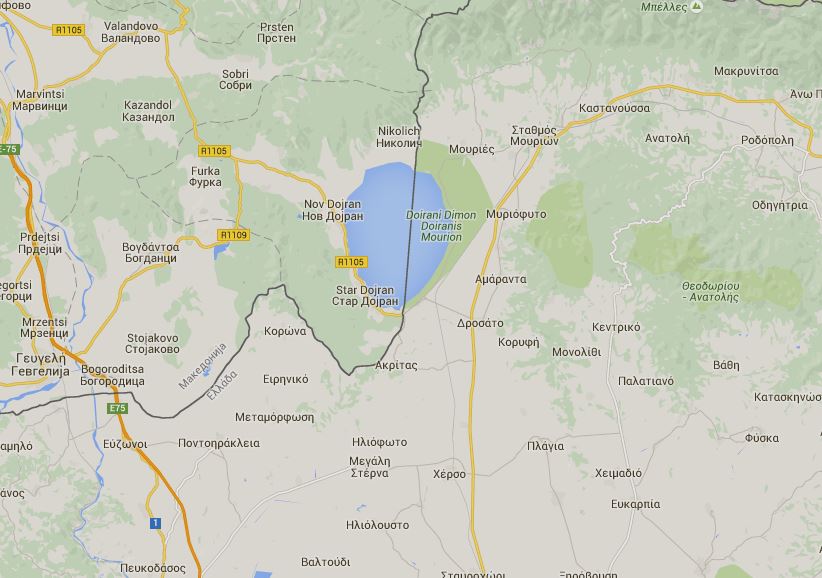 Ενσωματωμένη διαχείριση χωρικών δεδομένων(Handling spatial data integrated into the DBMS) (cont)
Functions AddGeometryColumn()in PostGIS
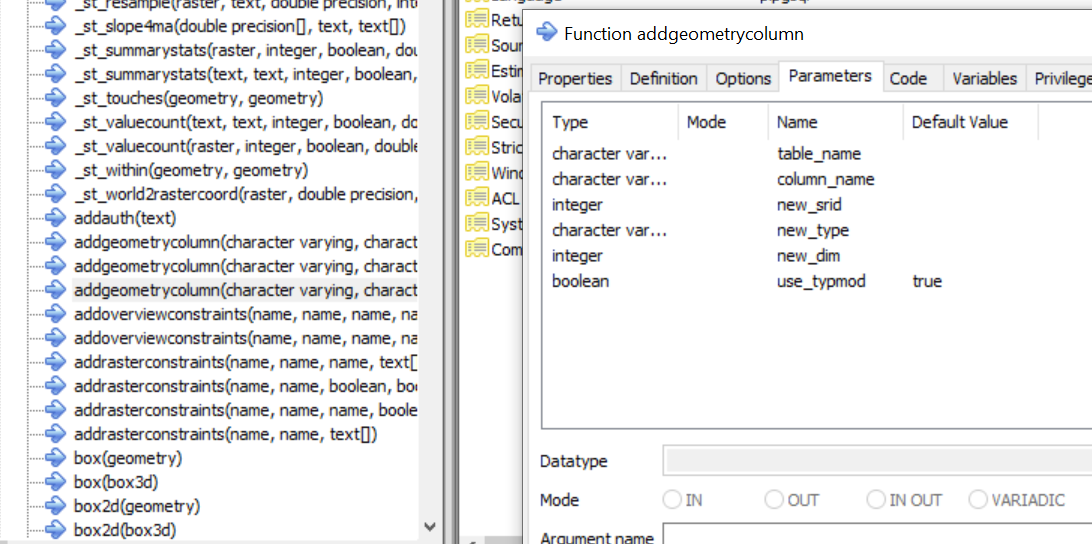 Γενικευμένοι τύποι δεδομένων(abstract data types)
Ορισμός
Ένας γενικευμένος τύπος δεδομένων (ΓΤΔ) είναι μια αναπαράσταση τιμών δεδομένων και πράξεων επ’ αυτών χωρίς αναφορά σε/ ανεξάρτητη από υλοποίηση
Definition
An abstract data type (ADT) is a data structure (template), independent of/without reference to any implementation
    (we have seen the abstract classes)
Γενικευμένοι τύποι δεδομένων(Abstract data types) (cont)
Στο δικό μας συγκείμενο, οι ΓΤΔ-ADT έχουν τα εξής επιθυμητά αντικειμενοστραφή χαρακτηριστικά (object-oriented characteristics):
Μπορούν να παραστήσουν ευκολότερα σύνθετους τύπους δεδομένων, όπως π.χ. ένα πολύγωνο να παραστήσει μία στήλη σε μια ΣΒΔ
     (Can more easily represent complex data types)
Ενθυλάκωση : Η εσωτερική δομή είναι αόρατη στο χρήστη (π.χ. η πραγματική δομή δεδομένων για τον ΓΤΔ POLYGON που χρησιμοποιήσαμε ως lake_geom στο προηγούμενο παράδειγμα, είναι  ‘αόρατη’ για τον έξω κόσμο)(Encaptulation: The inner structure is invisible – e.g. the actual structure of the ADT POLYGON in the previous example is not visible)
Διεπαφή :  Η πρόσβαση από τον έξω κόσμο περιορίζεται σε προκαθορισμένες πράξεις (π.χ. ανάγνωση ή αντικατάσταση της τιμής μιας παραμέτρου)(Interface: Access to values is limited to certain operations, e.g. read, set)
Απλές οντότητες κατά OGC(Simple entities according to OGC)
Το Open Geospatial Consortium (OGC) είναι ένας μη κερδοσκοπικός οργανισμός (κοινοπραξία), απαρτιζόμενος από Πανεπιστήμια, Εταιρείες και Αρχές. Μεταξύ άλλων προσφέρει πρότυπα για simple feature access(Non-Profit Consortium (including Universities, Companies, Authorities - Issued standards for simple features
Πρότυπο OGC και ISO (ISO Standard 19125) για αποθήκευση και πρόσβαση σε 2D γεωχωρικά δεδομένα
Δύο μέρη (two parts):
ISO 19125-1 Common architecture
ISO 19125-2 an SQL implementation
Απλές οντότητες κατά OGC (Simple entities according OGC) (cont)
Features
Ο όρος χαρακτηριστικό (feature): είναι αφαιρετική περιγραφή ενός φαινομένου ή αντικειμένου (οντότητας) του πραγματικού κόσμου (γεωχωρικές οντότητες: πόλεις, κτήρια, δάση, δένδρα, …)
Ένα χαρακτηριστικό αποθηκεύεται ως σύνολο δεδομένων σε έναν  πίνακα χαρακτηριστικού (A feature is stored as a dataset in a feature table)
Μοντελοποίηση της γεωμετρίας γεωχωρικών αντικειμένων (Modeling of geospatial object geometries)
κυρίως αντικείμενα 0-2 διαστάσεων  (mainly of 0-2 dimensions)
μόνο γραμμική παρεμβολή μεταξύ σημείων (linear interpolation between points)
Χωρίς ρητή παράσταση της τοπολογίας (without explicit representation off the topology)
non-simple features
simple features
Απλές οντότητες κατά OGC (Simple entities according OGC) (cont)
Η ιεραρχία απλών (γεωμετρικών) οντοτήτων κατά OGC 
(OGC simple features hierarchy)
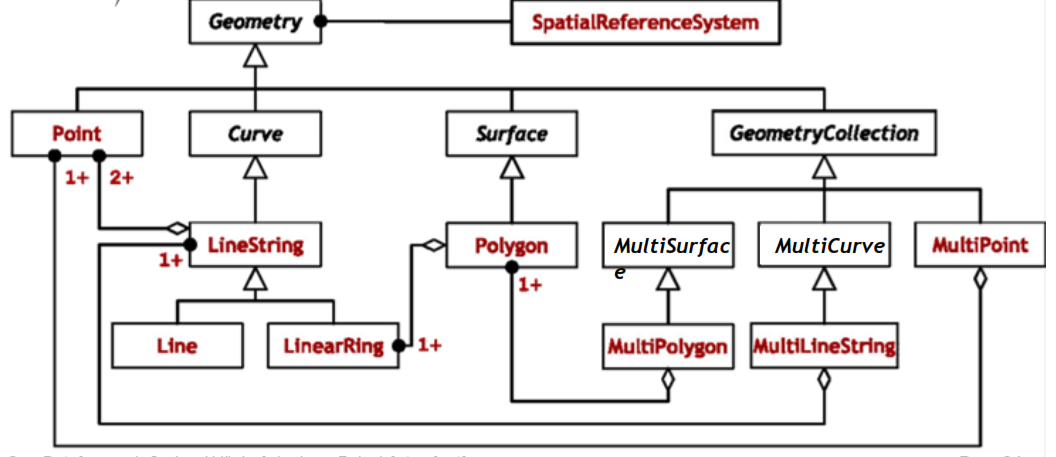 See taxonomy:https://opengeospatial.github.io/ogc-geosparql/geosparql11/sf_geometries.html
The Geometry class
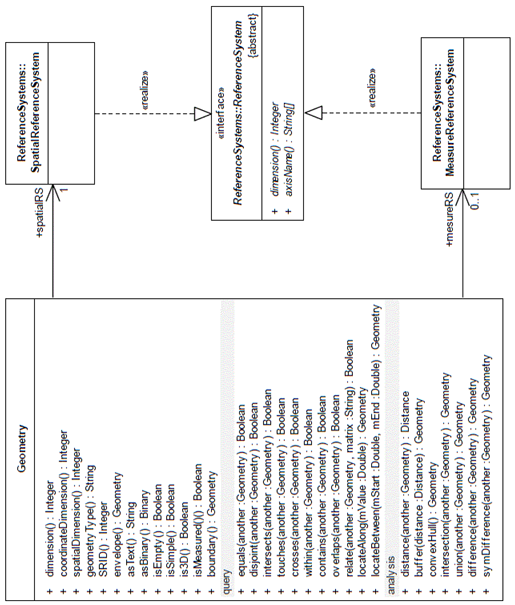 functions
Μοντέλα απλών χαρακτηριστικών(Simple feature models)
Line, LineString, LineRing
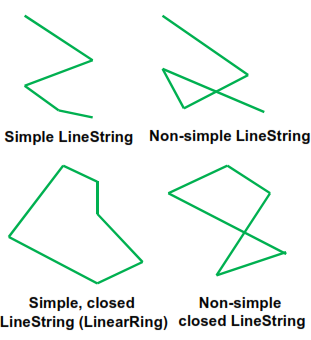 LineString: a continuous set of linear segments (linear interpolation between edge points), not crossing each other
Line: LineString with one segment (2 points)
LineRing: LineString simple and closed
Μοντέλα απλών χαρακτηριστικών(Simple feature models) (cont)
MultiLineString
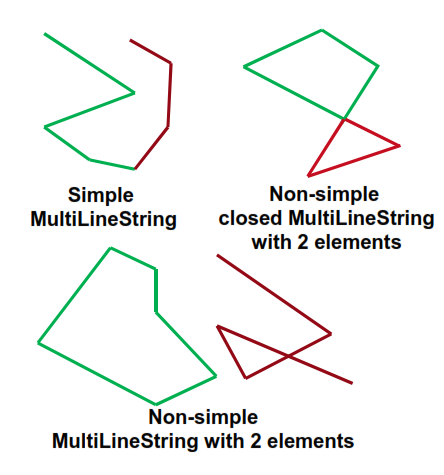 MultiLineString: a set or string consisting of LineStrings, non-closed not crossing each other.
Μοντέλα απλών χαρακτηριστικών(Simple feature models) (cont)
Polygon
Polygon: a planar surface, with one outer boundary (ring) and zero or more inner boundaries. Each inner boundary defines a hole in the polygon.
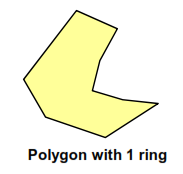 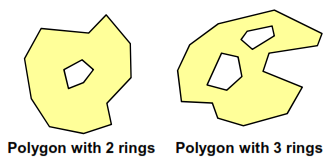 Μοντέλα απλών χαρακτηριστικών(Simple feature models) (cont)
Requirements for a Polygon:
Topologically closed
The boundaries (outer and inner) are LinearRings
The rings must not intersect. However, they can touch at individual (isolated) points
A Polygon cannot have cut lines, spikes or punctures
Ένα Polygon είναι ένα συμπαγές και  συνεκτικό σύνολο σημείωνA polygon is a compact and cohesive set of points
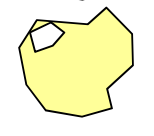 Not a Polygon ?
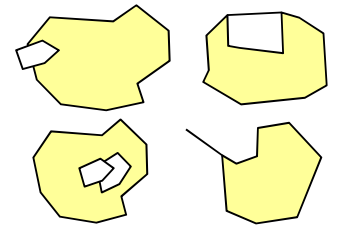 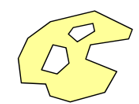 closed and bounded
(every accumulation point belongs to the set
A
B
Μοντέλα απλών χαρακτηριστικών (συνέχεια)
MultiPolygon
MultiPolygon: a MultiSurface consisting of multipe polygons
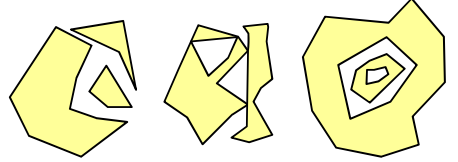 acceptable MultiPolygons
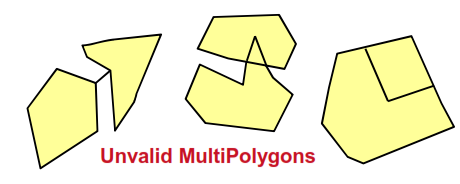 Non-acceptable MultiPolygons
Βασικές λειτουργίες/συναρτήσεις(OGC basic operations/functions)
OGC defines specific operations/functions on geometries (g stands for geometry)

Dimension(g): επιστρέφει τη διάσταση της γεωμετρίας
GeometryType(g): επιστρέφει το όνομα του γεωμετρικού τύπου της g (π.χ. LINESTRING, POLYGON, MULTICURVE,…)
Astext(g): μετατρέπει τη γεωμετρία g σε “SQL text format” για εξαγωγή σε άλλες εφαρμογές (π.χ. LINESTRING(0 0,10 10,10 20))
AsBinary(g): μετατρέπει τη γεωμετρία g σε binary format για εξαγωγή σε άλλες εφαρμογές 
SRID(g): επιστρέφει το αναγνωριστικό (ID) του συστήματος γεωαναφοράς (Spatial Reference system ID)
IsEmpty(g): ελέγχει αν η g είναι κενή 
IsSimple(g): ελέγχει αν η g είναι απλή (κατά OGC)
Boundary(g): επιστρέφει το όριο ενός αντικειμένου 
Envelope(g): επιστρέφει την ελάχιστη περιβάλλουσα (περιγεγραμμένο Minimum Bounding Rectangle – MBR)
Τοπολογικές Συσχετίσεις(Topological relationships)
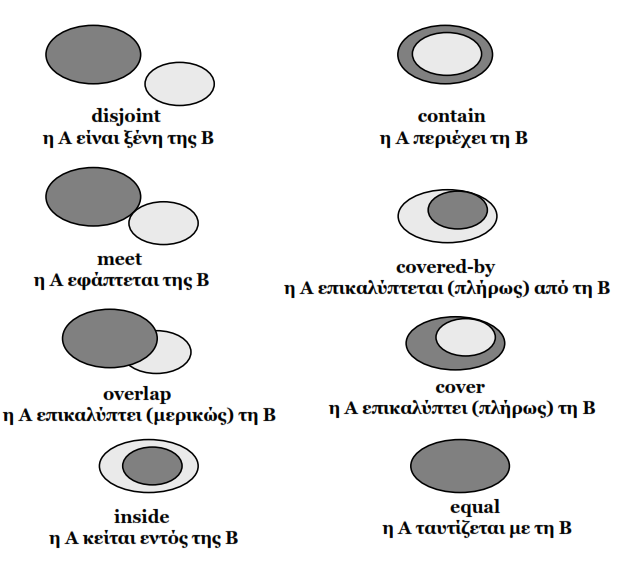 8 Topological relationships (by Egenhofer)
Τοπολογικές Συσχετίσεις(Topological relationships)(cont)
Definitions (Egenhofer)
ΠA the boundary of Α,  
EA  the inner space of A
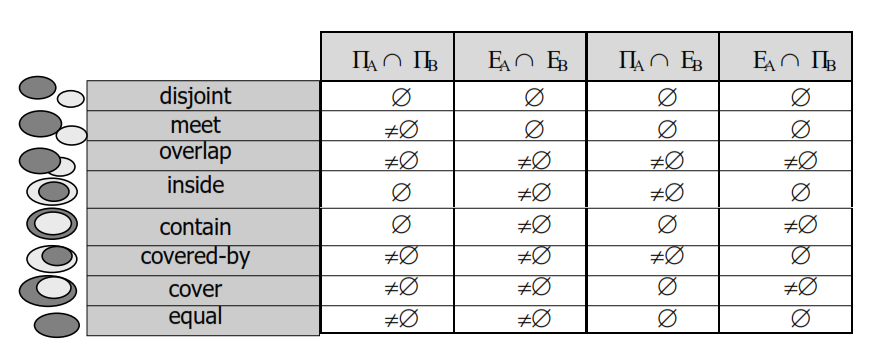 Έλεγχος Τοπολογικών Συσχετίσεων(Check of topological relationships)
In an SQL context, compatible with OGC, user can check the topological relationships
Example: Find the regions through which a river passes
SELECT region.name
FROM region JOIN river ON
   CROSSES (region.geometry, river.geometry)=1;
Έλεγχος Τοπολογικών Συσχετίσεων(Check of topological relationships) (cont)
Παράμετροι - Αttributes of topological relationships 
Input: Two geometriesOutput: an integer (-1, 0, 1)
0: is not true 
1: is true
-1: unknown, when one of the input geometries is NULL
Examples
Equals(g1,g2): g1 and g2 coinside
Disjoint(g1,g2) NOT Intersects(g1,g2):  g1 and g2 are topologically apart
Touches(g1,g2) : the boundaries of g1 and g2 intersect, but not their interior
g2
g1
g1
g2
Έλεγχος Τοπολογικών Συσχετίσεων(Check of topological relationships) (cont)
Within(g1,g2) Contains(g2,g1): g1 is located entirelyin the interior of g2
Crosses(g1,g2): the intersection of g1 and g2 has dimension less than the maximum of their dimensions, contains internal points of them and is not equal to any of them. 



Overlaps(g1,g2): the intersection of g1 and g2 has dimension equal to the dimension of g1 κand g2 and it is not equal to either g1 or g2.
dim(g1)=2, dim(g2)=1
dim(g1∩g2)=1, 
g1∩g2 є g1, g1∩g2 є g2
g1∩g2 ≠g1, g1∩g2 ≠ g2
dim(g1) = dim(g2)=1
dim(g1∩g2)=0, 
g1∩g2 є g1, g1∩g2 є g2
g1∩g2 ≠g1, g1∩g2 ≠ g2
g2
g1
g1
g2
g2
dim(g1) = dim(g2)=2
dim(g1∩g2)=2, 
g1∩g2 ≠g1, g1∩g2 ≠ g2
g1
Χωρικοί τελεστές (Spatial Operators)
Ο μετρικός τελεστής Distance υπολογίζει τη μικρότερη απόσταση μεταξύ δύο geometries  στο αντίστοιχο σύστημα αναφοράς. Οι ακόλουθοι τελεστές παράγουν νέα γεωμετρικά αντικείμενα:
Buffer(g,d): υπολογίζει τη γεωμετρία ενός απομονωτή (buffer) μεγέθους d γύρω από την g.
ConvexHull(g) : υπολογίζει τη γεωμετρία (convex hull* of g).
Intersection(g1,g2) : υπολογίζει τη γεωμετρία που σχηματίζει η τομή των g1 ή g2.
Union(g1,g2) : υπολογίζει τη γεωμετρία που σχηματίζει η ένωση των g1 ή g2.
Difference(g1,g2) : υπολογίζει τη γεωμετρία που σχηματίζει η (κλειστή) διαφορά συνόλων των g1 ή g2 (g1-g2).
SymDifference(g1,g2) : υπολογίζει τη γεωμετρία που σχηματίζει η (κλειστή) συμμετρική διαφορά συνόλων των g1 ή g2 (g1-g2).
* Το μικρότερο κυρτό σύνολο που περικλείει την g
Χωρικοί τελεστές (Spatial Operators)(cont)
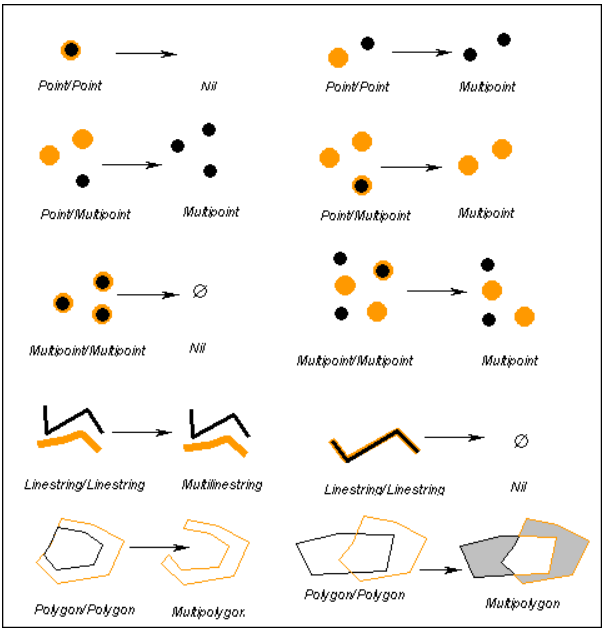 Symmetric difference
Gives the parts of the geometries that do not belong to their intersection. Geometries must share the same dimension
http://edndoc.esri.com/arcsde/9.0/general_topics/understand_spatial_relations.htm
Γεωμετρικοί τύποι σε μορφή  SQL Text(Geometric types in the form of SQL Text)
For the construction of geometric objects, e.g. with SQL queries, and for the exchange of data, OGC has specified a text format, the Well Known Text (WKT)
Γεωμετρικοί τύποι σε μορφή  SQL Text(Geometric types in the form of SQL Text) (cont)
Insertion of Polygone data into a database with SQL query as text
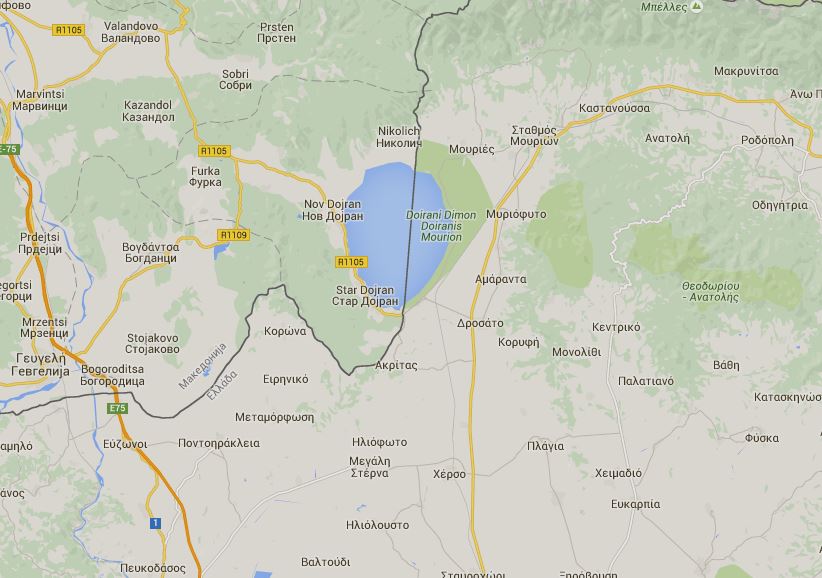 Spatial Type
Γεωμετρικοί τύποι σε μορφή  SQL Text(Geometric types in the form of SQL Text) (cont)
Export of a geometric object as text
Queries with spatial Join
Τhe spatial join is a general join, which comprices spatial attributes in the query conditions
Example:
Which regions do rivers pass through?
Calculates the Minimum Bounding Boxes
       (ΜΒΒ) for the elements of the two classes
SELECT region.name, river.name
FROM region JOIN river ON
   CROSSES (region.geometry, river.geometry)=1;
Queries with spatial Join (cont)
Τhe spatial join is a general join, which comprices spatial attributes in the query conditions
Example:
Which regions do rivers pass through?
Calculates the Minimum Bounding Boxes
       (ΜΒΒ) for the elements of the two classes
Candidate elements are selected (the ones that intersect) and the rest are ignored
SELECT region.name, river.name
FROM region JOIN river ON
   CROSSES (region.geometry, river.geometry)=1;
Queries with spatial Join (cont)
Τhe spatial join is a general join, which comprices spatial attributes in the query conditions
Example:
Which regions do rivers pass through?
Calculates the Minimum Bounding Boxes
       (ΜΒΒ) for the elements of the
Candidate elements are selected (the ones that intersect) and the rest are ignored
The elements that are really intersected are selected
SELECT region.name, river.name
FROM region JOIN river ON
   CROSSES (region.geometry, river.geometry)=1;
References
J. R. Herring, OpenGIS Implementation Specification for Geographic information - Simple feature access - Part 1: Common architecture, http://www.opengeospatial.org/standards/sfa 
J.R. Herring, OpenGIS Implementation Specification for Geographic information - Simple feature access - Part 2: SQL option, http://www.opengeospatial.org/standards/sfs 
E. Clementini, P. Di Felice, A Comparison of Methods for Representing Topological Relationships, Information Sciences 80,  1-34, 1994 
E. Clementini, P. Di Felice, A Model for Representing Topological Relationships Between Complex Geometric Features in Spatial Databases, Information Sciences 90 (1-4):121-136 , 199
Philippe Rigaux, Marc Scholl, Agnes Voisard, Spatial Databases – With Applications to GIS, Morgan Kaufmann, 2002, pp. 238-257